Varun Bhardwaj, Jessica Chen 
Executive Committee Members
Market Update
February 28th, 2019
Headlines
US Court Rejects DOJ’s Challenge to AT&T-Time Warner Merger
Second defeat of antitrust enforcers who have been trying to block the $80 billion+ deal
DOJ challenged the merger in 2017, saying that it will ultimately raise prices for consumers
AT&T and Time Warner are now set to launch a streaming service later this year 
CEOs from Pfizer, Merck, Abbvie, and More Face US Senate
Court hearing is related to rising drug prices due to pharmaceutical price increases
Executives said tax bill led to investment in R&D rather than drug price decreases
Methods of thwarting competition from generic brands were also brought into question
Fiat Chrysler Will Spend $4.5 Billion to Expand Michigan Factory
The automaker is adding 6,500 new jobs in Michigan as part of a restructuring of its manufacturing operations, spearheaded under the leadership of Sergio Marchionne
President Trump has chastised both foreign and domestic automakers for not investing enough in the US to create new manufacturing jobs
At the same time, the company said it is eliminating 1,370 jobs at its factory in Belvidere, Illinois, where it builds the Jeep Cherokee compact SUV
Fiat Chrysler won praise from Trump last year when the automaker said it would invest $1 billion to shift some pickup truck production from Mexico to Michigan
1
[Speaker Notes: https://www.wsj.com/articles/u-s-appeals-court-rejects-justice-department-antitrust-challenge-to-at-t-time-warner-deal-11551194524?mod=hp_lead_pos1
https://variety.com/2018/biz/news/att-time-warner-merger-approved-1202840369/
https://www.forbes.com/sites/greatspeculations/2018/06/13/att-time-warner-deal-reviewing-the-benefits-and-risks/#257cc86236e7
https://www.wsj.com/articles/fiat-chrysler-to-invest-4-5-billion-in-manufacturing-in-michigan-create-nearly-6-500-jobs-11551198601]
Company of the Week: Kraft Heinz (NASDAQ: KHC)
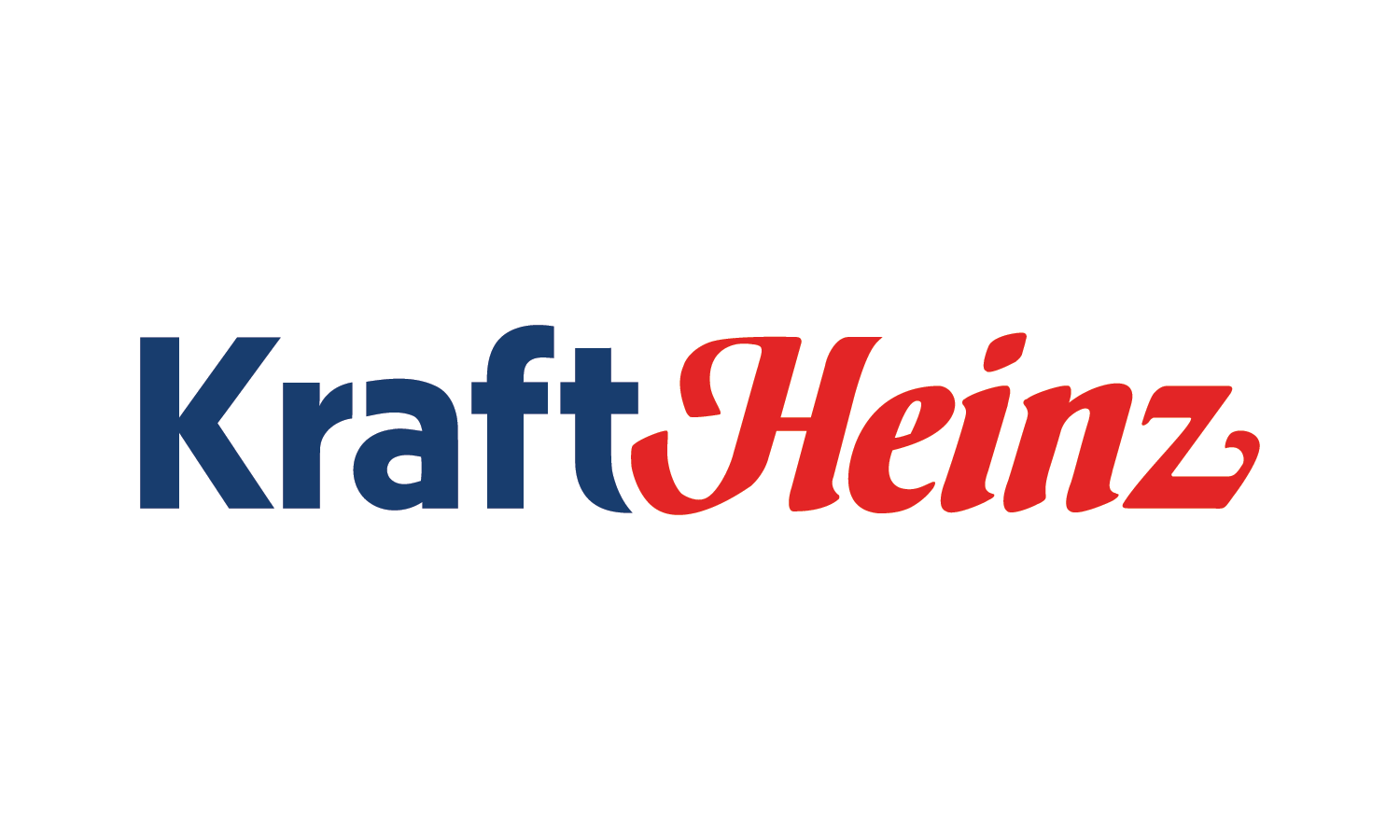 $15.4 Billion Write Down of Key Brands
Since the $49 billion merger, the company has faced pressure on the value of its brands 
The write down of Kraft and Oscar Mayer brands resulted in a fourth-quarter loss, a stark difference from successful cost-management efforts and previously higher margins
Backed by 3G Capital and Berkshire Hathaway, the company reduced dividends and disclosed SEC investigation of the company’s accounting practices
Cost Cutting and Pricing Tactics Reap Underwhelming Results
3G Capital’s cost cutting backfired and resulted in a decrease in the company’s growth
The company also decided to scale back supermarket promotions and discounts, which had the potential to increase sales of items like Capri Sun drinks and Kraft cheese slices
The Future of the Company is Unclear in Changing Landscape
Warren Buffett announced that it overpaid for Kraft Heinz and that the company’s bargaining power with supermarkets has decreased since 10 years ago
There has been growing awareness of public health issues that result from unhealthy eating
Supermarkets have seen house brands and private labels grow at a much higher rate
2
[Speaker Notes: https://www.wsj.com/articles/kraft-heinz-discloses-sec-probe-misses-earnings-forecasts-11550789493?mod=searchresults&page=2&pos=5
Kraft natural-cheese sales declined 2% last year by volume, while private-label versions grew by nearly 9%, according to data from market-research firm IRI.]
Deal of the Week: Danaher Buys GE’s Biotech Arm
W T I
EUR/USD
GE Sells Biotech Arm for $21 Billion in Cash
Larry Culp became GE’s CEO in October and had previously worked at Danaher
Market responded positively to deal: both GE and Danaher’s shares were up ~8%
Danaher purchased GE Biotech at 17x TTM EBITDA and 7x FY 2019 Revenue
Danaher Acquires Fast Growing Biotech Business
Through a series of business acquisitions from 2001 to 2015, Larry Culp grew Danaher’s revenue from $4 million to $20 million by the time he retired from the company 
Danaher will raise about $3 billion in an equity offering to help finance the deal
GE to Pay Down Debt and Improve Balance Sheet
Cash injection will allow GE to “play a little more offense (in restructuring)”, per Culp
Danaher will pay in cash and will assume about $400 million of GE’s pension liabilities
Biotech business was non-core as GE plans to focus on their aviation and power divisions
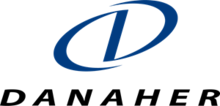 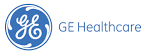 3
[Speaker Notes: https://www.wsj.com/articles/ges-asset-sales-bode-well-for-balance-sheet-11551208711?mod=searchresults&page=1&pos=3]
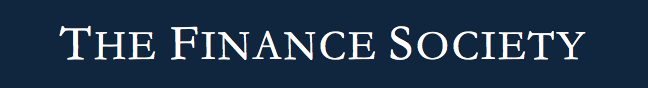 Up Next: Morgan Stanley
New Section